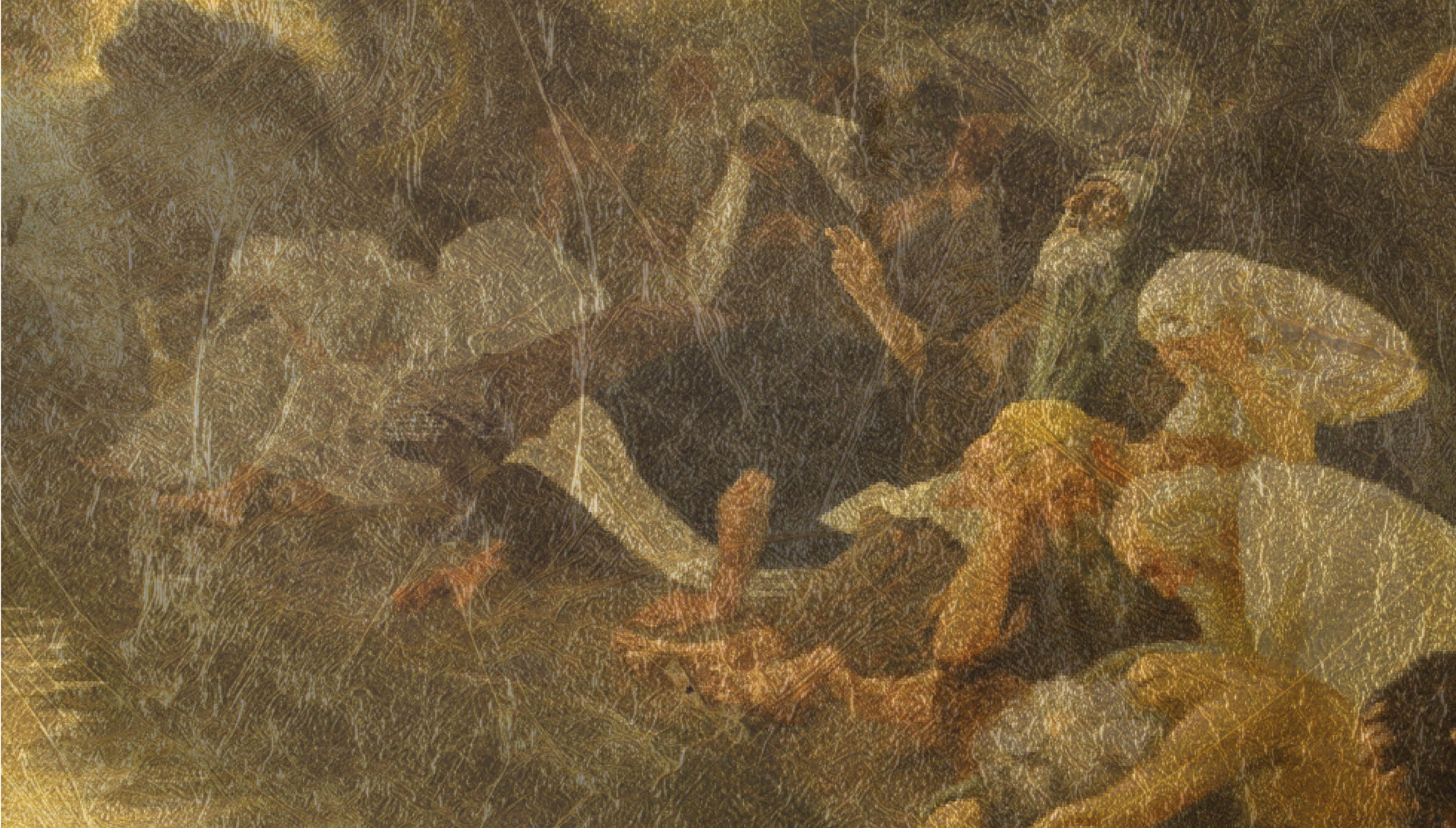 Singing in Babylon
finding purpose in life’s second choices
Blessing Babylon
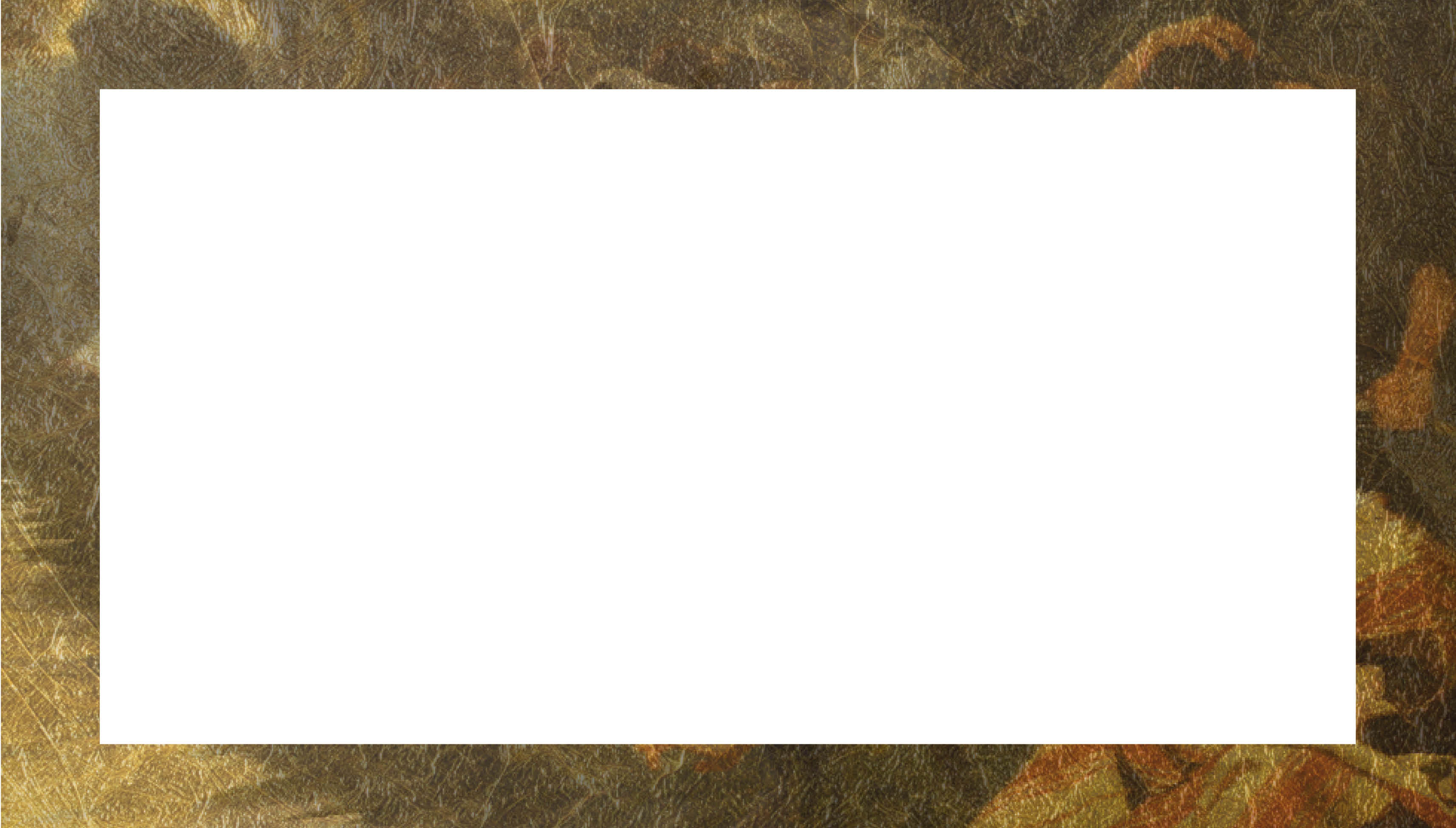 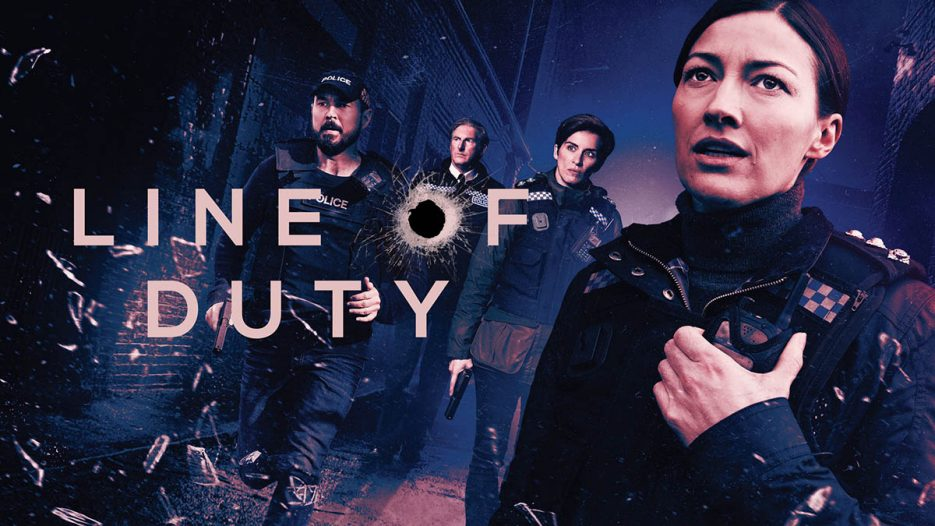 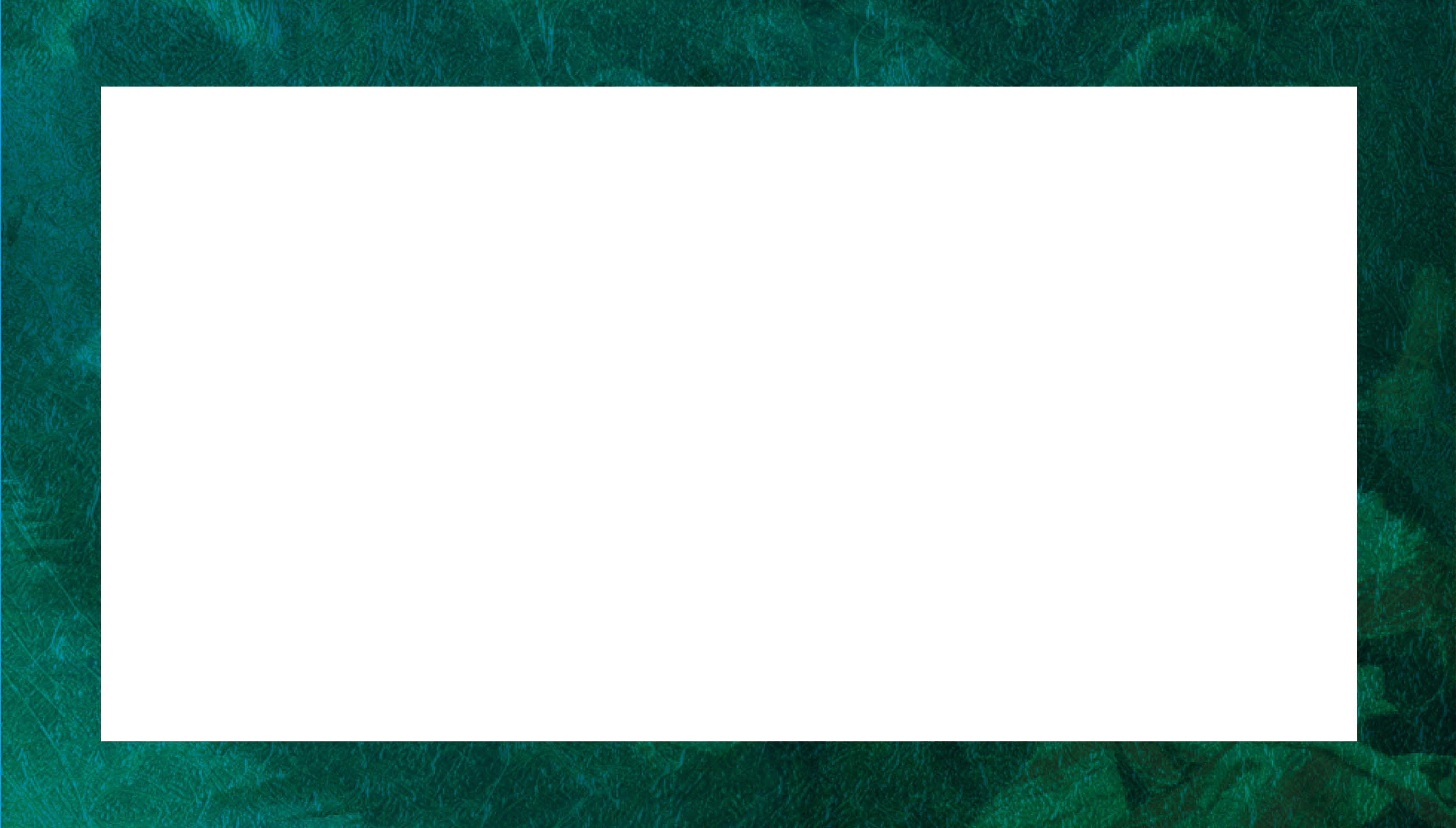 I will make you into a great nation, and I will bless you; I will make your name great, and you will be a blessing. I will bless those who bless you, and whoever curses you I will curse; and all peoples on earth will be blessed through you.
Genesis chapter 12 v 2-3
‘Blessed…to be a blessing’
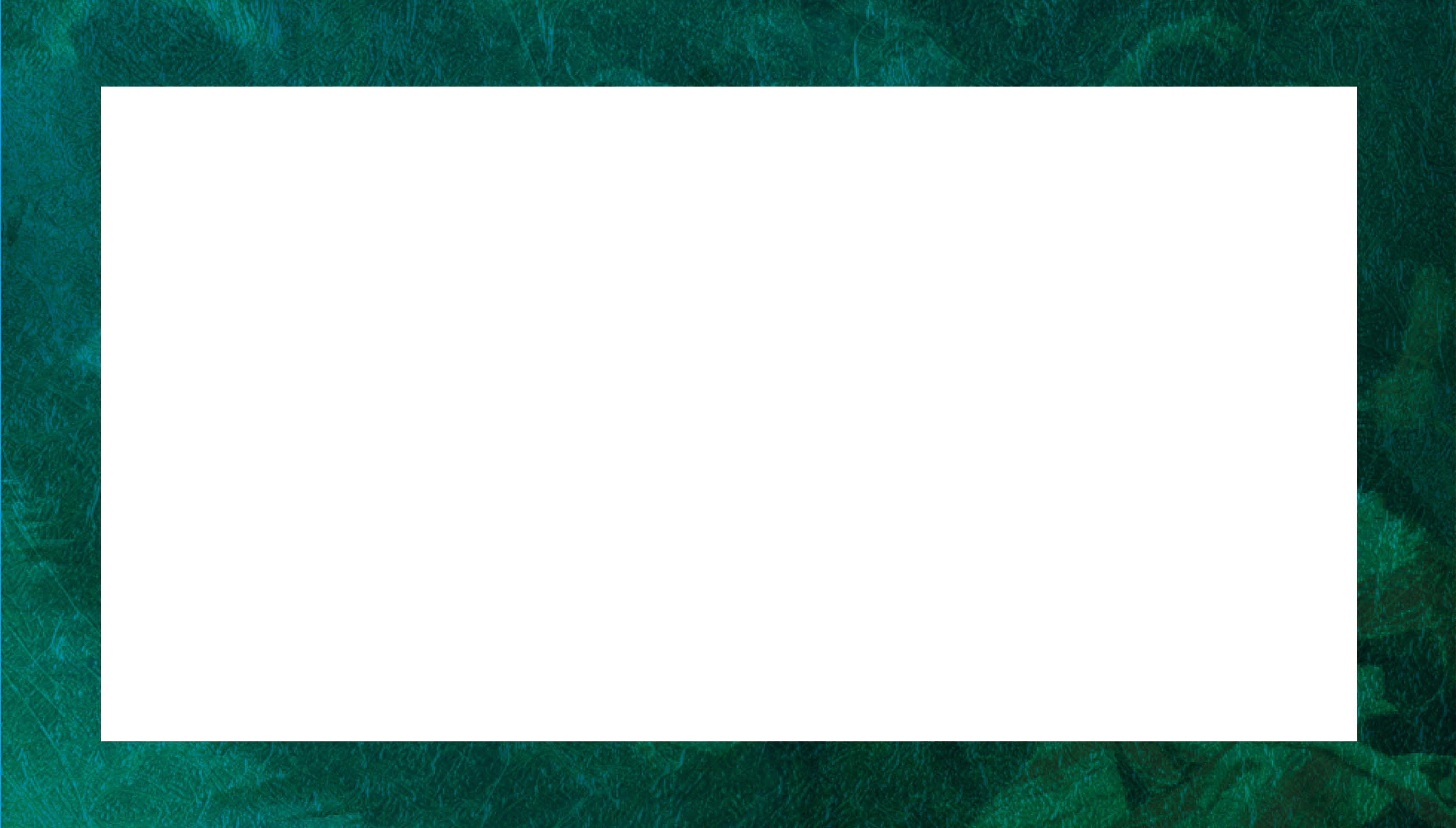 Daniel chapter 1: Israel defeated and in exile

1. Withdraw – have nothing to do with the enemy 2. Attack – use force to destroy the enemy 3. Compromise – become just like the enemy
 4. Bless – join in with God’s mission to the enemy
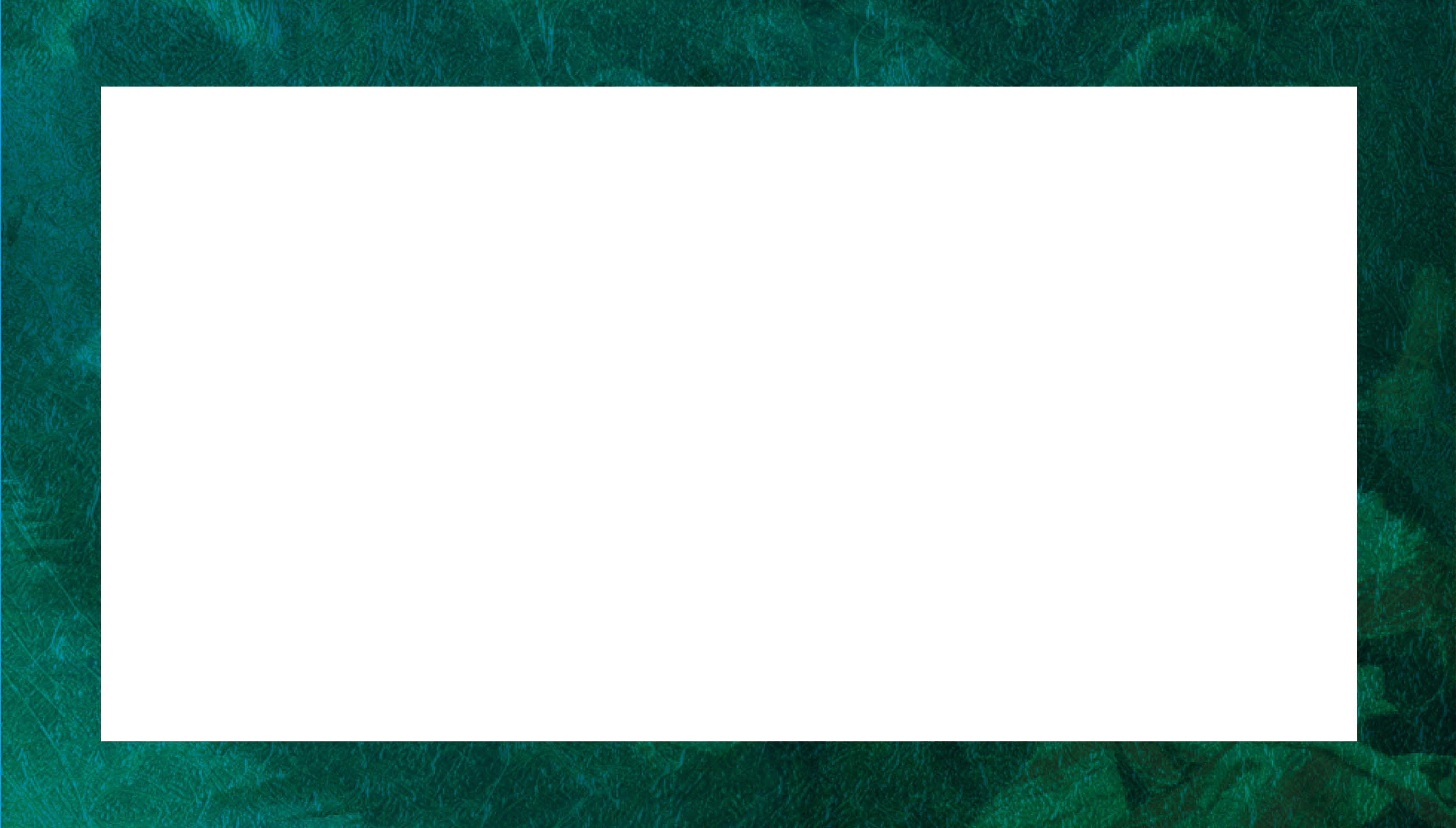 Daniel chapter 1:
17 To these four young men God gave knowledge and understanding of all kinds of literature and learning. And Daniel could understand visions and dreams of all kinds.
18 At the end of the time set by the king to bring them into his service, the chief official presented them to Nebuchadnezzar. 19 The king talked with them, and he found none equal to Daniel, Hananiah, Mishael and Azariah; so they entered the king’s service.
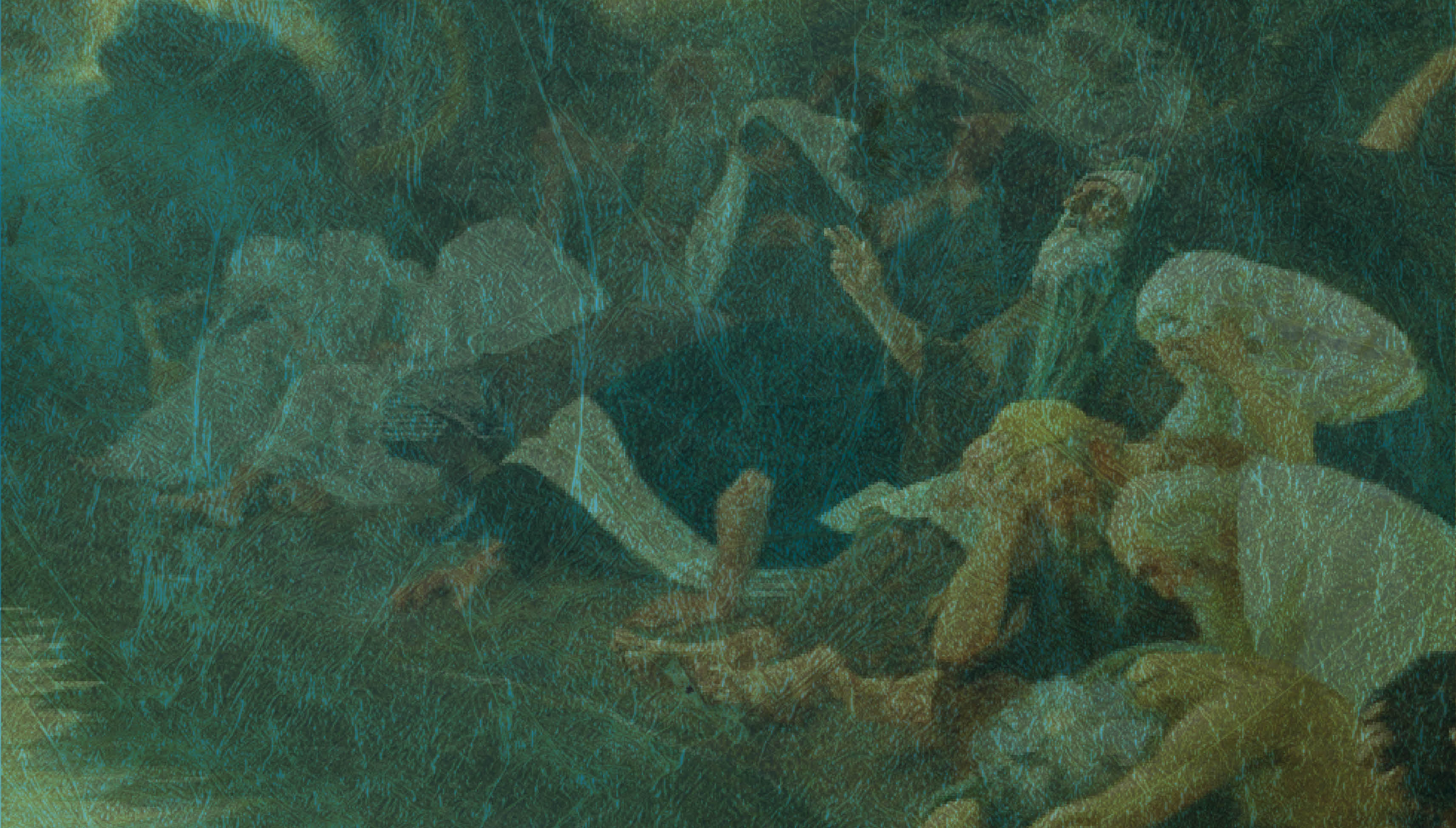 Jesus:
Love your neighbour as yourself Mark 12 v 31
Love your enemies, and pray for those who persecute youMatthew 5 v 44
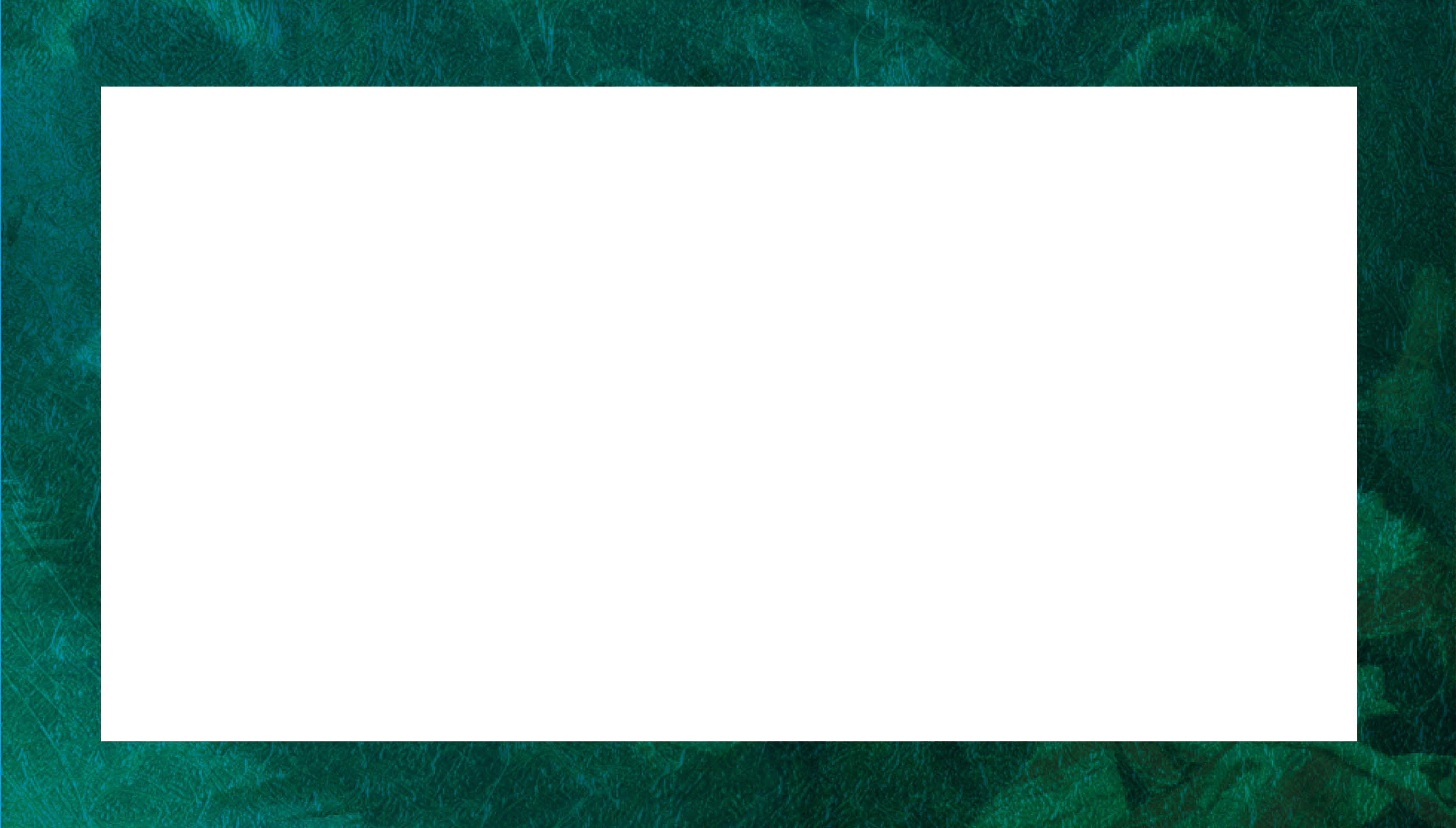 Daniel chapter 1: Blessing Babylon
 
God’s blessing to authority
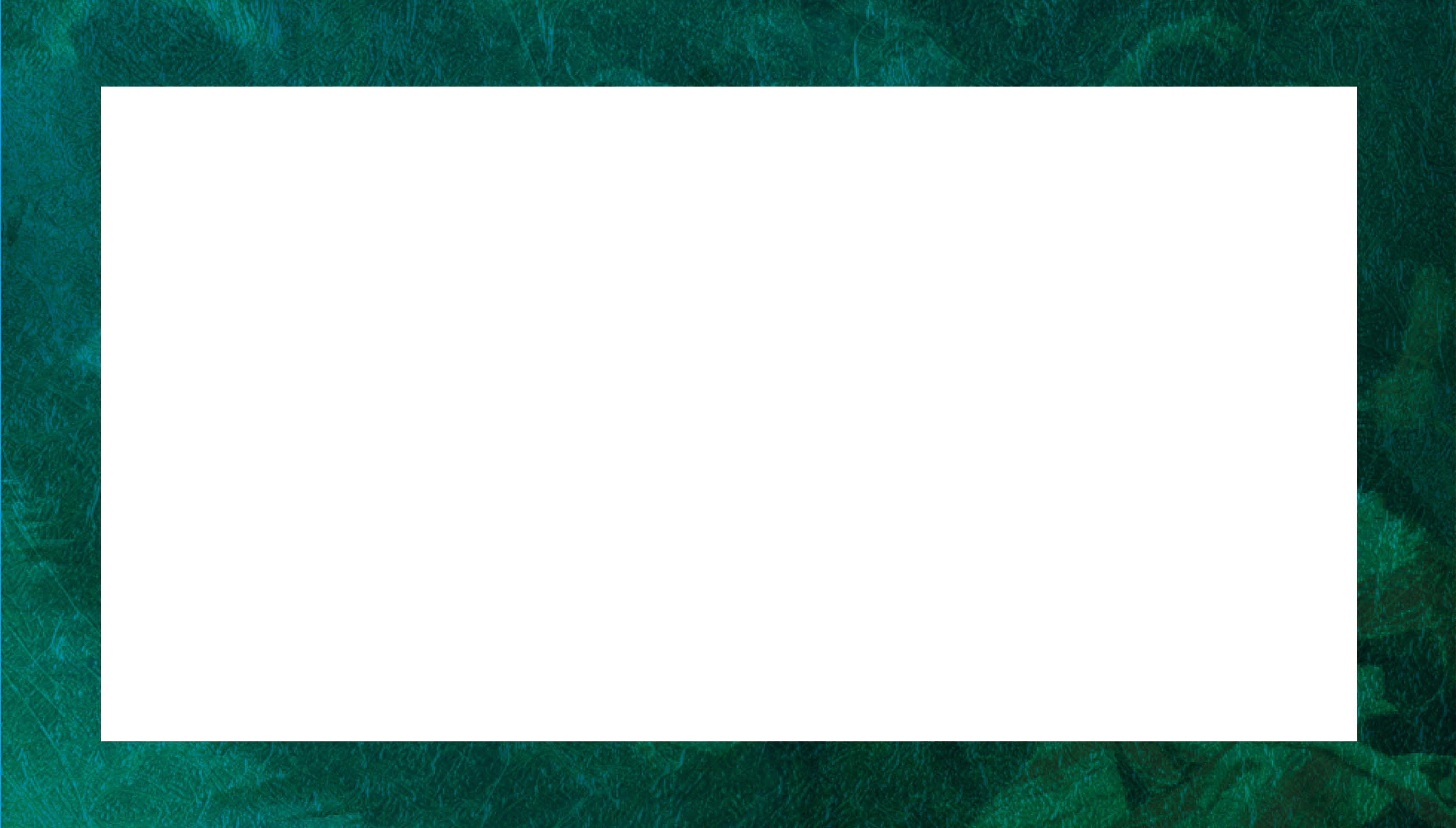 Daniel chapter 1: Blessing Babylon
 
Bringing God’s blessing to authority
The blessing of godly young people
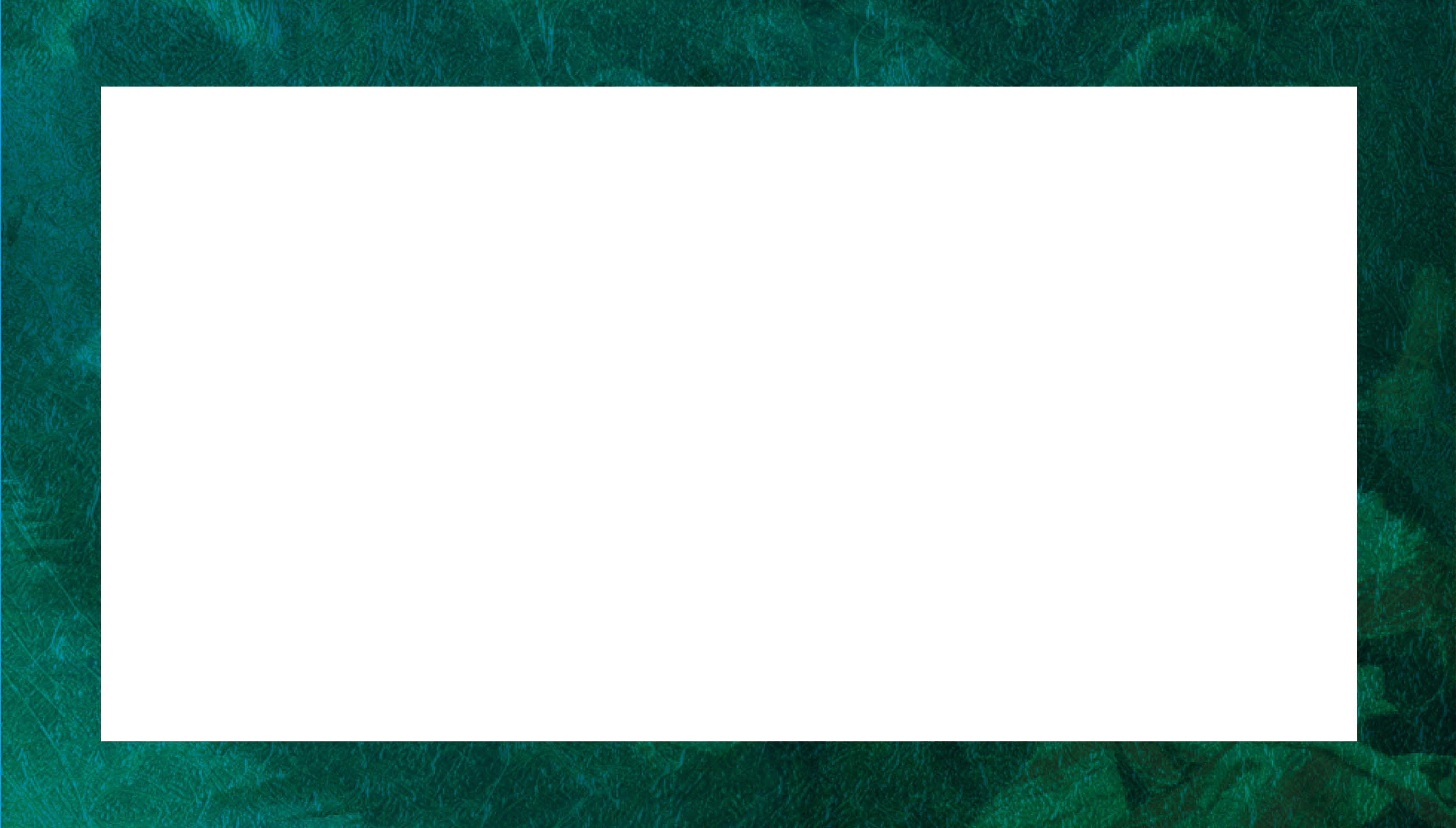 Daniel chapter 1: Blessing Babylon
 
Bringing God’s blessing to authority
The blessing of godly young people
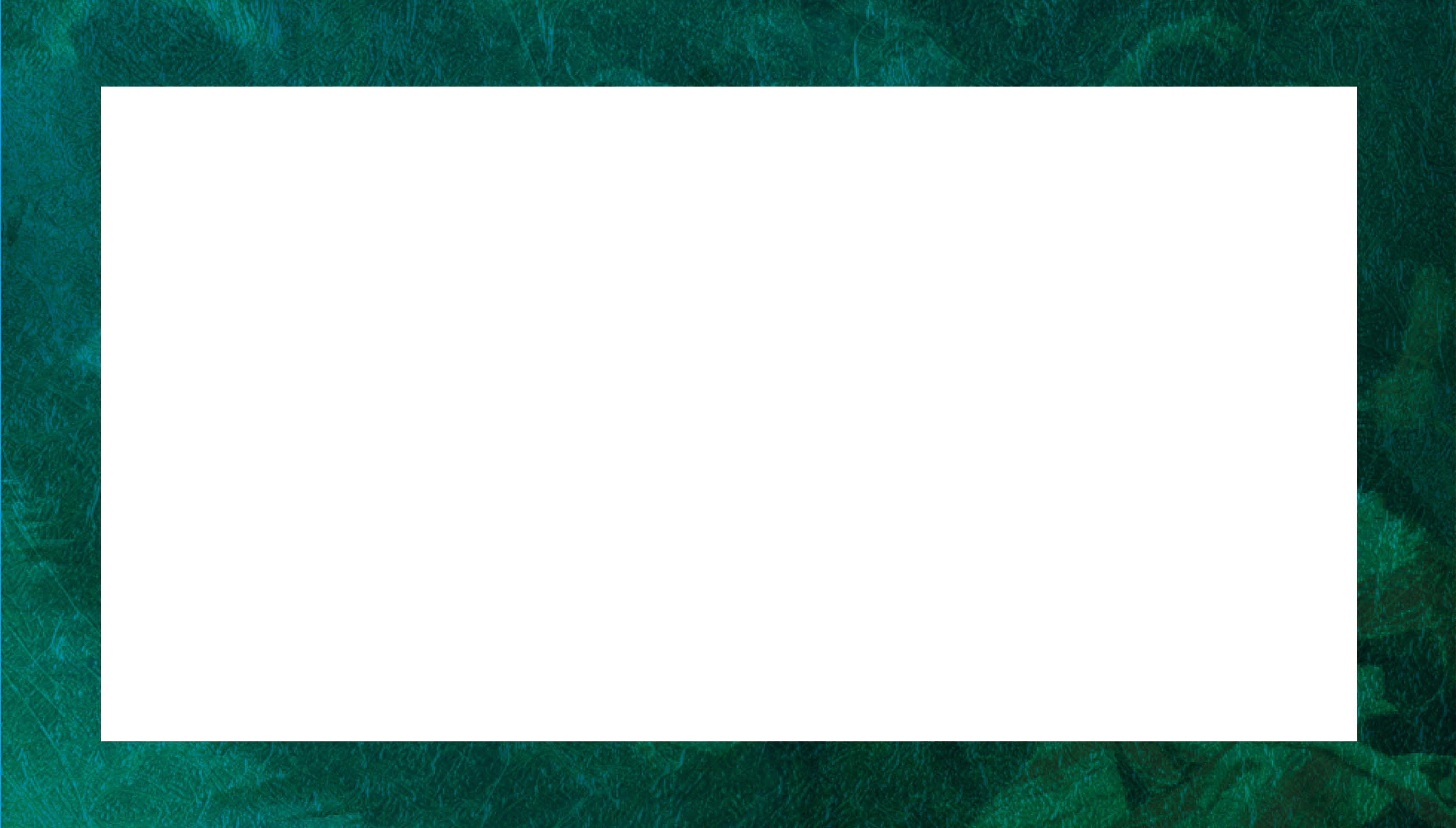 Daniel chapter 1: Blessing Babylon
 
Bringing God’s blessing to authority
The blessing of godly young people
We are blessed…to be a blessing